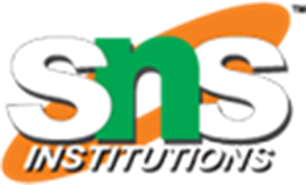 Shapes around us
6/24/2023
Lines and Shapes/Gr -3/vanitha/'Math/snsacademy
1
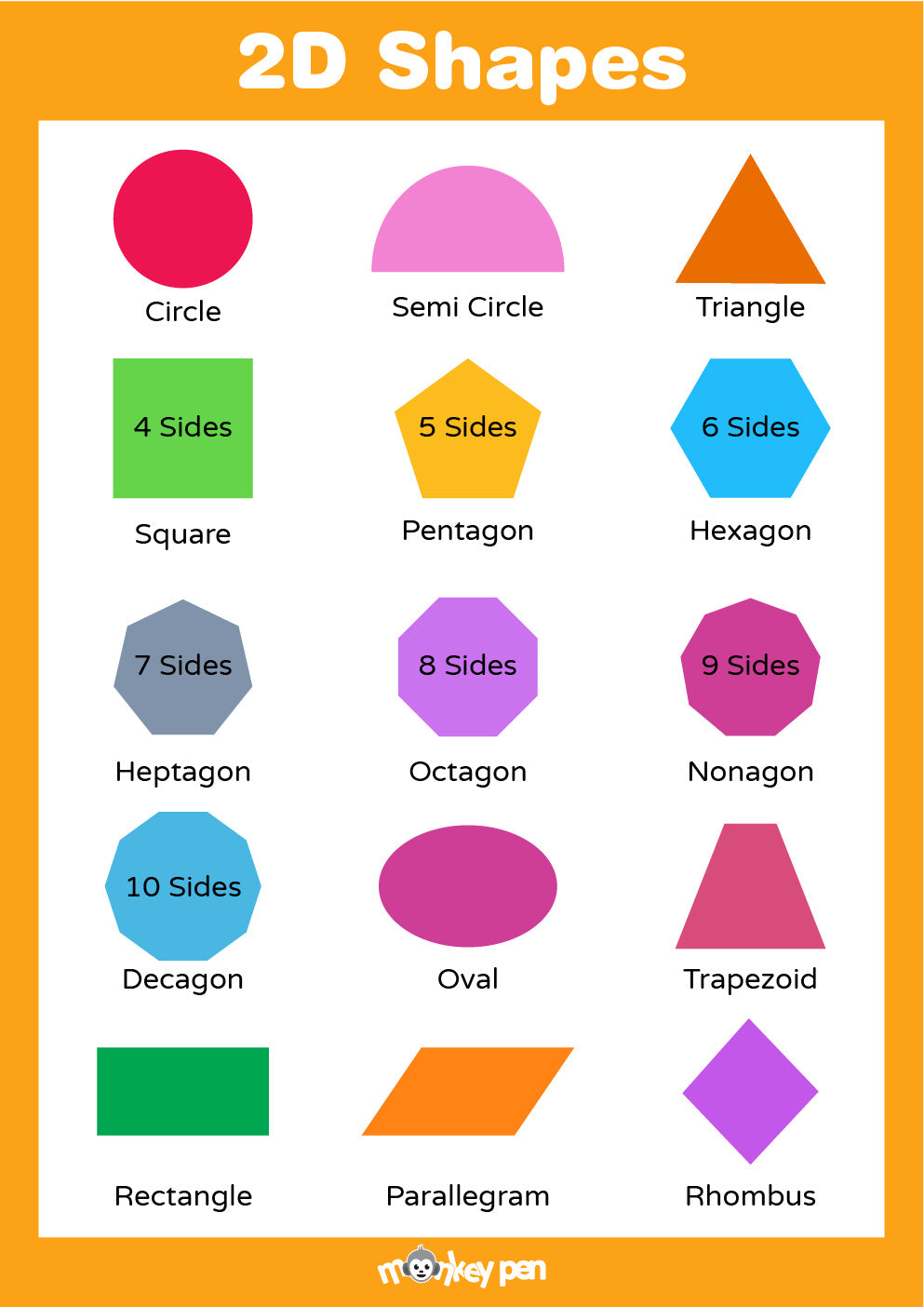 6/24/2023
2/10
Lines and Shapes/Gr -3/vanitha/'Math/snsacademy
Tangram- a Chinese geometrical puzzle consisting of a square cut into seven pieces which can be arranged to make various other shapes.
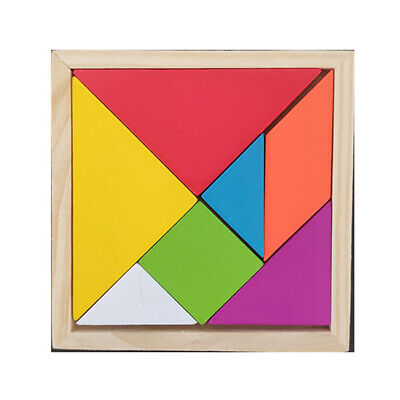 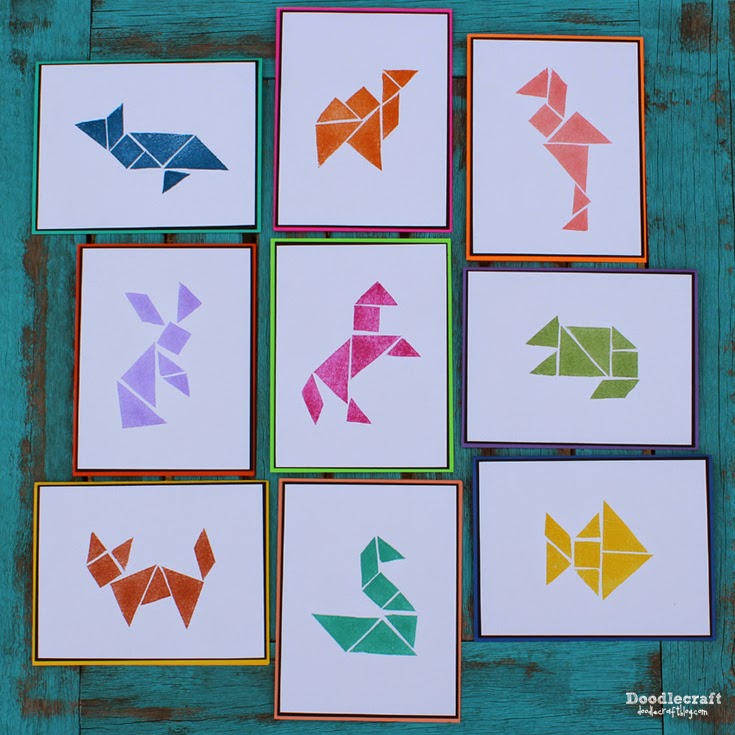 CONTENT  SLIDE
6/24/2023
3/10
Lines and Shapes/Gr -3/vanitha/'Math/snsacademy
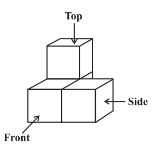 Types of views
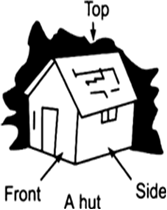 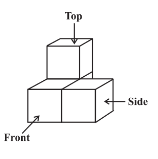 CONTENT  SLIDE
6/24/2023
4/10
Lines and Shapes/Gr -3/vanitha/'Math/snsacademy
Tessellation
      --an arrangement of shapes closely fitted together, especially of polygons in a repeated pattern without gaps or overlapping.
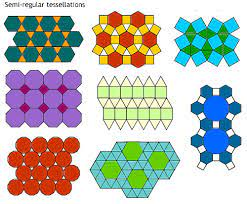 QUESTIONS RELATED TO ABOVE SLIDES
6/24/2023
5/10
Lines and Shapes/Gr -3/vanitha/'Math/snsacademy
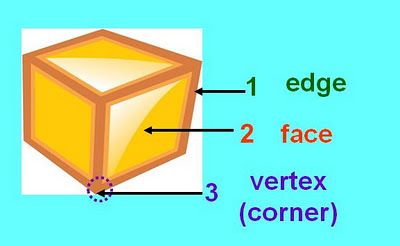 CONTENT SLIDE
6/24/2023
6/10
Lines and Shapes/Gr -3/vanitha/'Math/snsacademy
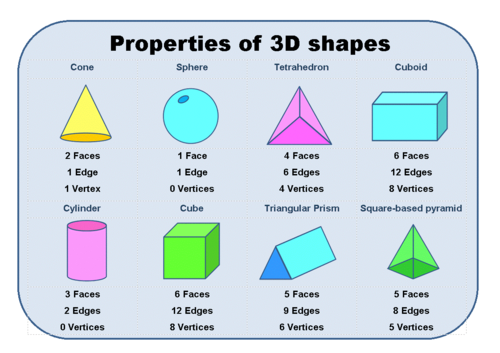 CONTENT  SLIDE
6/24/2023
7/10
Lines and Shapes/Gr -3/vanitha/'Math/snsacademy
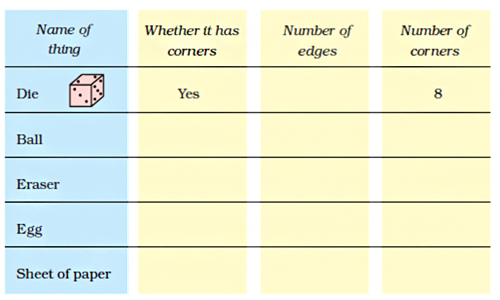 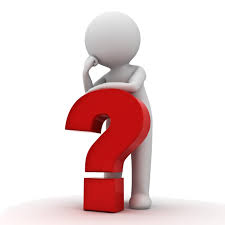 CONTENT  SLIDE
6/24/2023
8/10
Lines and Shapes/Gr -3/vanitha/'Math/snsacademy
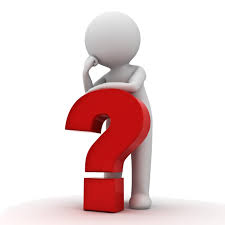 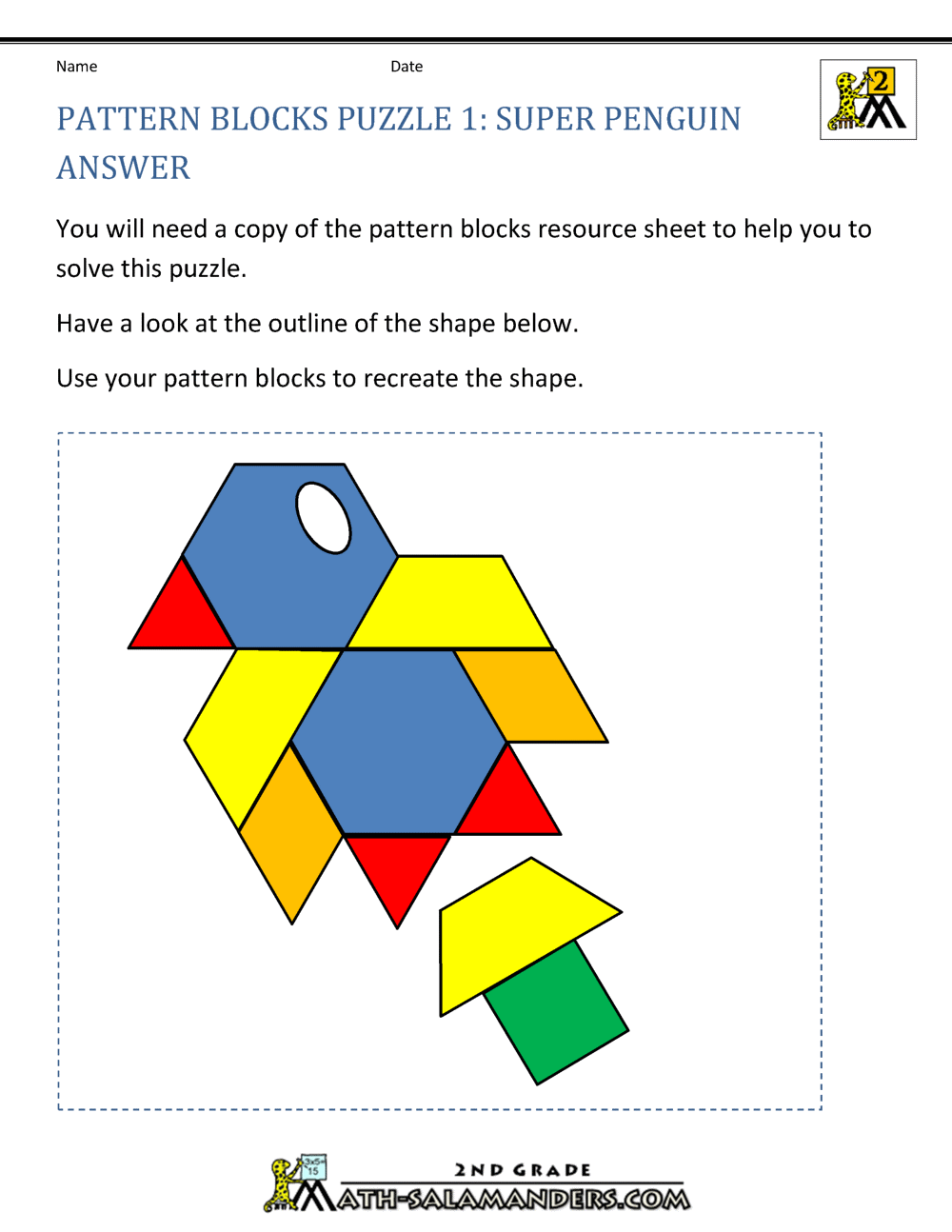 Lines and Shapes/Gr -3/vanitha/'Math/snsacademy
6/24/2023
9/10
Thank you
Lines and Shapes/Gr -3/vanitha/'Math/snsacademy
6/24/2023
10/10